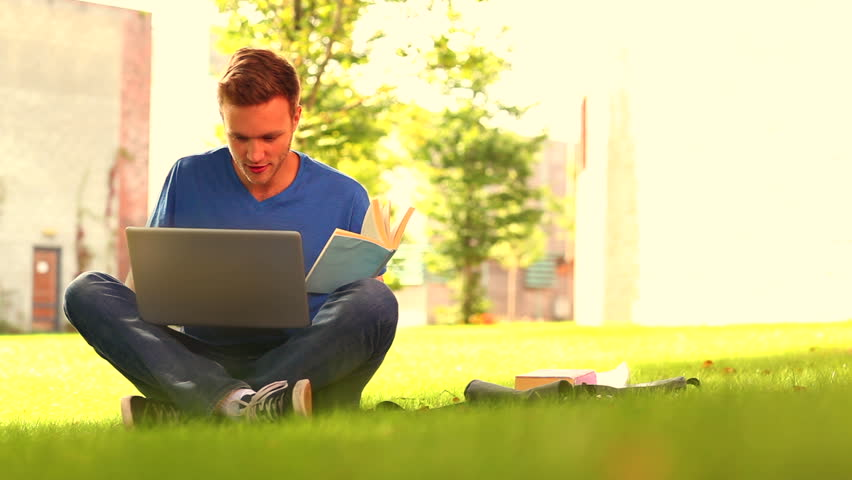 EUROPEAN DIGITAL PORTFOLIO FOR UNIVERSITY STUDENTS
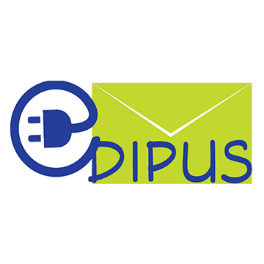 European Digital Portfolio for University Students
“The e-Portfolio for all University Students in Europe”
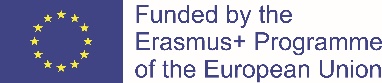 This project is supported by the EU. Any communication or publication related to the Project made by the beneficiaries jointly or individually in any form and using any means, shall indicate that it reflects only the author's view and that the NA and the Commission are not responsible for any use that may be made of the information it contains.
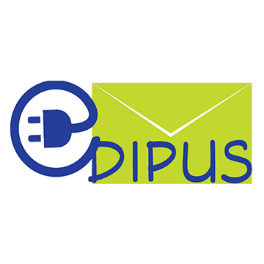 A1. What is a Digital Portfolio: definition, content and demonstrated abilities
A student portfolio is a compilation of academic work and other forms of educational evidence assembled for the purpose of:
evaluating coursework quality, learning progress, and academic achievement; 
determining whether students have met learning standards or other academic requirements for courses, grade-level promotion, and graduation; 
helping students reflect on their academic goals and progress as learners; and 
creating a lasting archive of academic work products, accomplishments, and other documentation.
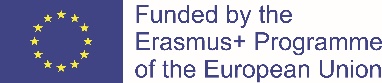 This project is supported by the EU. Any communication or publication related to the Project made by the beneficiaries jointly or individually in any form and using any means, shall indicate that it reflects only the author's view and that the NA and the Commission are not responsible for any use that may be made of the information it contains.
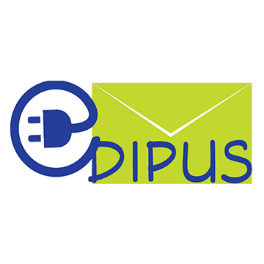 A1. What is a Digital Portfolio: definition, content and demonstrated abilities
Portfolios can be used for a variety of purposes. This guide focuses on creating portfolios that are used to: 
Market your capabilities in job interviews
Negotiate promotions and raises 
Apply for scholarships and/or grants 
Document the quality and quantity of your professional development 
Demonstrate prior work or learning experiences for educational credit 
Regardless of purpose, portfolios document skills and accomplishments through examples of work.
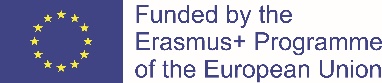 This project is supported by the EU. Any communication or publication related to the Project made by the beneficiaries jointly or individually in any form and using any means, shall indicate that it reflects only the author's view and that the NA and the Commission are not responsible for any use that may be made of the information it contains.
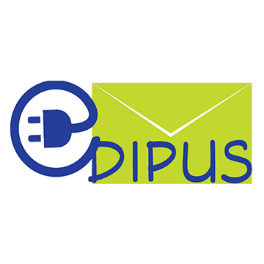 A1. What is a Digital Portfolio: definition, content and demonstrated abilities
Developing a portfolio helps you prepare for interviews by allowing you to think critically about your life experiences and accomplishments. Students learn about their own learning and become more reflective and self-aware of what they have already accomplished, where they are at the present and of the improvements they have made. Portfolios allow students to feel ownership therefore they can see their work and achievements not as a series of assignments, but as a process that is engaging, informative, thoughtful and self-affirming.
Many students though wonder why a digital Portfolio or a personal website is useful. When they think of a digital Portfolio, they think of a collection of work and experiences. While this may be true, a digital Portfolio can be much more than that. It can be a statement about oneself as a professional and can expand the limited amount of information illustrated in traditional tools (i.e CV and cover letter). 
When choosing pieces for a digital portfolio, the main elements to consider are subject matters, techniques, concept, design and composition and to demonstrate attributes and works that present creative problem solving, while linking you background with the position or field you are interested in. Through the creation of a digital portfolio an individual can present to its target audience abilities such as communicating effectively, developing quantitative literacies necessary for their chosen field of work, critical thinking and creativity, developing the knowledge and skills to work with others in a professional and constructive manner and showcasing computer literacy and skills.
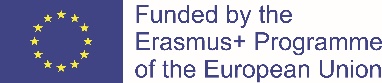 This project is supported by the EU. Any communication or publication related to the Project made by the beneficiaries jointly or individually in any form and using any means, shall indicate that it reflects only the author's view and that the NA and the Commission are not responsible for any use that may be made of the information it contains.